Právo na rovné zacházení a zákaz diskriminace v oblasti pracovního práva
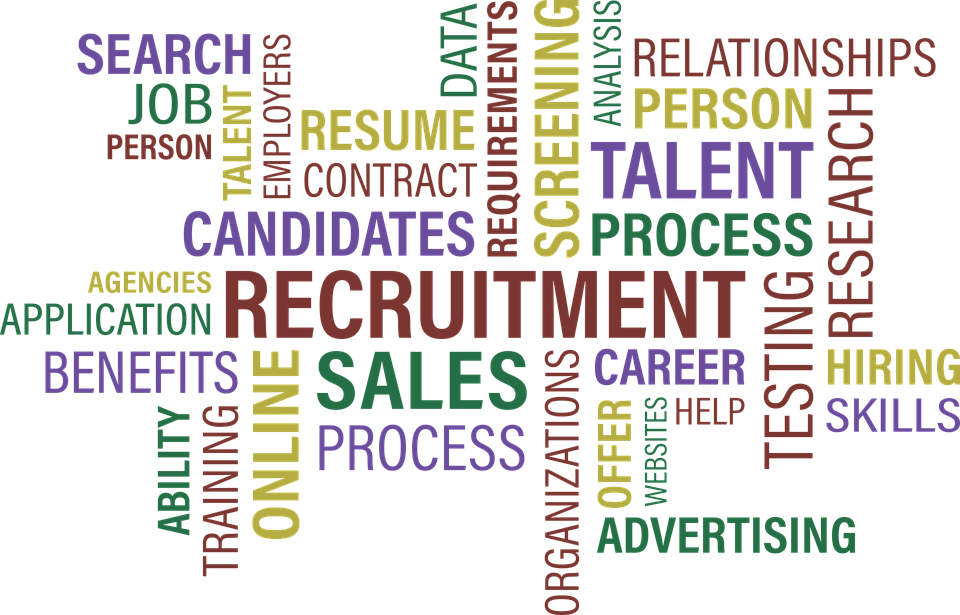 7. 12. 2017
Mgr. Jiří Šamánek
Věcná působnost AntiDZ v oblasti pracovního práva
Zákaz diskriminace v oblasti pracovního práva vyplývá již z čl. 26 ve spojení s čl. 3 odst. 1 Listiny.

V návaznosti na Listinu je působnost AnitDZ vymezena v ustanovení § 1 odst. 1, a diskriminace je zakázána v oblasti:
pracovního práva, a přístupu k povolání, podnikání a jiné výdělečně činnosti (ust. § 1 odst. 1 písm. a – c)
členství a činnosti v odborových organizacích (radách zaměstnanců, apod.),
členství a činnosti v profesních komorách,
sociálního zabezpečení,
přiznání a poskytování sociálních výhod.
Zakázané diskriminační důvody
Ustanovení § 2 odst. 3 AntiDZ obsahuje katalog zakázaných diskriminačních důvodů. Diskriminací se rozumí nepříznivé zacházení z důvodu:
rasy, etnického původu, národnosti, 
pohlaví (těhotenství, mateřství/otcovství, pohlavní identifikace), 
sexuální orientace, 
věku, 
zdravotního postižení, 
náboženského vyznání, víry či světového názoru
Diskriminační znaky – další otázky
Oběť diskriminace je nositelem více diskriminačních znaků:

a je diskriminována na základě každého zvlášť (složená diskriminace),

Nebo je jejich kombinace důvodem pro nepříznivé zacházení (průsečíková diskriminace).

Oběť diskriminace není nositelem diskriminačního znaku:

a diskriminující si myslí opak (domnělá diskriminace - § 2 odst. 5 AntiDZ).

nebo je diskriminovaná kvůli diskriminačnímu znaku jiné osoby (odvozená diskriminace).
[Rozsudek SDEU ve věci C-303/06, S. Coleman v. Attridge Law a Steve Law]

[Rozsudek SDEU ve věci C-83/14, ČEZ Razpredelenie Bulgaria AD v. Komisija za zaštita ot diskriminacija]
Odvozená diskriminace
Sharon Coleman pracovala jako asistentka v advokátní kanceláři Attridge Law.  Zaměstnavatel na paní Coleman začal poté, co se jí narodil zdravotně postižený syn, vyvíjet nátlak, který vyústil (z pohledu paní Coleman) vynuceným ukončením pracovního poměru.

Soudní dvůr Evropské unie dospěl k závěru, že zákaz přímé diskriminace není omezen pouze na osoby, které jsou samy zdravotně postiženy.

Pokud zaměstnavatel se zaměstnancem, který sám není zdravotně postižen, zachází méně příznivým způsobem, než zachází, zacházel nebo by zacházel s jiným zaměstnancem ve srovnatelné situaci, a je-li prokázáno, že nepříznivé zacházení, jemuž je tento zaměstnanec vystaven, se zakládá na zdravotním postižení jeho dítěte, jemuž poskytuje převážnou část potřebné péče, je takové zacházení v rozporu se zákazem přímé diskriminace.

[Rozsudek SDEU ve věci C-303/06, S. Coleman v. Attridge Law a Steve Law]
Odvozená diskriminace
Typ první
úzký vztah mezi obětí a nositelem diskriminačního znaku
[Rozsudek SDEU ve věci C-303/06, S. Coleman v. Attridge Law a Steve Law]

Typ druhý
„nositel“ i „nenositel“ mezi sebou nemají úzký vztah, a nachází se v téže oblasti společenských vztahů
[Rozsudek SDEU ve věci C-83/14, ČEZ Razpredelenie Bulgaria AD v. Komisija za zaštita ot diskriminacija]

Typ třetí
„nositel“ i „nenositel“ mezi sebou nemusí mít blízký vztah, a oba mohou být obětí diskriminace v jiné oblasti společenských vztahů
[Vyrozumění veřejného ochránce práv, sp.zn.: 174/2010/DIS/JŠK]

[Zdroj AntiDZ v praxi]
Formy diskriminace
Definice jsou obsaženy v ust. v § 2 – 4 AntiDZ

AntiDZ rozlišuje diskriminaci přímou a nepřímou a za diskriminaci považuje obtěžování, pronásledování, pokyn a navádění k diskriminaci
Přímá a nepřímá diskriminace
Přímá diskriminace (ust. § 2 odst. 3 AntiDZ): jednání, včetně opomenutí, kdy se s jednou osobou na základě zakázaného diskriminačního důvodu zachází méně příznivě, než se zachází nebo zacházelo nebo by se zacházelo s jinou osobou ve srovnatelné situaci.

Nepřímá diskriminace I. typ (§ 3 odst. 1): jednání nebo opomenutí, kdy je osoba na základě zdánlivě neutrálního ustanovení, kritéria nebo praxe znevýhodněna oproti ostatním.
Přímá a nepřímá diskriminace
Hranice mezi přímou a nepřímou diskriminací není vždy patrná.
Pro „zdánlivou neutralitu“ ustanovení, kritéria nebo praxe je charakteristické, že
není úzce spjato s diskriminačním znakem,
a nepříznivé dopady ustanovení, kritéria nebo praxe mohou pocítit i jiné osoby, než osoby vymezené diskriminačním důvodem.

Příklad:
Pokud se zaměstnavatel nepřizná benefit osobám:
pobírajícím starobní důchod, jde o přímou diskriminaci z důvodu věku.
jež mají souběžný příjem, může jít o nepřímou diskriminaci z důvodu věku, zdravotního postižení. [Viz např. zpráva veřejného ochránce práv ze dne 25. října 2011, sp. zn. 107/2011/DIS]
Přímá a nepřímá diskriminace
Pan Hay uzavřel registrované partnerství, a požádal zaměstnavatele o poskytnutí mimořádného volna a prémie v případě uzavření manželství. Zaměstnavatel mu nevyhověl, protože se tyto výhody podle uvedené kolektivní smlouvy přiznávají pouze v případě uzavření manželství. 

SDEU konstatoval, že takové ustanovení kolektivní smlouvy
podle kterého je zaměstnanci, jenž uzavře s osobou stejného pohlaví registrované partnerství, upírán nárok na získání výhod, jež jsou poskytovány zaměstnancům v souvislosti s uzavřením manželství,

pokud vnitrostátní právní předpisy členského státu neumožňují osobám stejného pohlaví uzavřít manželství,

je přímo diskriminační.

[Rozsudek SDEU ze dne 12. prosince 2013, ve věci C‑267/12]
Nepřímá diskriminace
Nepřímá diskriminace II. typ
Diskriminací z důvodu zdravotního postižení se rozumí také odmítnutí nebo opomenutí přijmout přiměřená opatření, aby měla osoba se zdravotním postižením přístup k určitému zaměstnání, k výkonu pracovní činnosti nebo funkčnímu nebo jinému postupu v zaměstnání, aby mohla využít pracovního poradenství, nebo se zúčastnit jiného odborného vzdělávání, ledaže by takové opatření představovalo nepřiměřené zatížení. (§ 3 odst. 2 AntiDZ)
Přiměřené opatření
Přiměřené opatření není pozitivní akcí. „…většina druhů pozitivních akcí je zaměřena na členy nějaké zranitelné nebo nedostatečně zastoupené skupiny, přiměřené opatření má vždy individuální charakter.“
[Boučková, P., Havelková, B., Koldinská, K., Kühn, Z., Kühnová, E., Whelanová, M. Antidiskriminační zákon. Komentář. 1. vydání. Praha : C. H. Beck, 2010, 425 s]

Zaměstnavatel nemá povinnost přijmout takové opatření, které by bylo nepřiměřeně zatěžující. Při rozhodování o tom, zda konkrétní opatření představuje nepřiměřené zatížení, je třeba vzít v úvahu
míru užitku,
finanční únosnost,
dostupnost finanční a jiné pomoci k realizaci opatření
alternativní opatření․
(Ust. § 3 odst. 2 - 4 AntiDZ)

Cílem přiměřeného opatření je překlenout bariéru mezi osobou se zdravotním postižením a výkonem práce.

Cílem není např. zvýhodnit při výběru zaměstnance nekvalifikovanou osobu, povýšit osobu bez ohledu na její individuální zásluhy, apod.
Specifika zdravotního postižení
Zdravotní postižení jako diskriminační znak se od ostatních diskriminačních důvodů odlišuje.

Nositelem diskriminačního znaku není kdokoliv. V případě ostatních diskriminačních znaků jsou chráněni jak příslušníci marginalizované skupiny, tak příslušníci majority, nicméně ochrana před diskriminací na základě zdravotního postižení se vztahuje pouze k osobám s existujícím zdravotním postižením.

Zdravotní postižení nevymezuje homogenní skupinu, protože s ohledem na povahu postižení má každý konkrétní nositel specifické potřeby.
13
Vymezení zdravotního postižení
Zdravotní postižení je definováno v ust. § 5 odst. 6 AntiDZ.
Zdravotním postižením se rozumí tělesné, smyslové, mentální, duševní nebo jiné postižení, které brání nebo může bránit osobám v jejich právu na rovné zacházení v oblastech vymezených tímto zákonem; přitom musí jít o dlouhodobé zdravotní postižení, které trvá nebo má podle poznatků lékařské vědy trvat alespoň jeden rok.

Evropské právo (konkrétně Rámcová směrnice) zdravotní postižení nedefinuje. Definici je tedy nutné hledat v judikatuře SDEU.
14
Vymezení zdravotního postižení
Použitím pojmu „zdravotní postižení“ v článku 1 Rámcové směrnice si však zákonodárce úmyslně zvolil výraz, který se liší od výrazu „nemoc“. Jednoduché postavení naroveň obou těchto pojmů je tedy vyloučeno. [Rozsudek SDEU ze dne 11. června 2006, ve věci C–13/05 Sonia Chacón Navas proti Eurest Collectividades SA, body 43 – 44]

Na rozhodnutí musel SDEU navázat i v případě odborové organizace, která se jménem dvou žen obrátila na soud s žalobou pro diskriminaci z důvodu zdravotního postižení. Zaměstnavatelé žen však zpochybňovali, že by zaměstnankyně byly osobami se zdravotním postižením.

Podle SDEU pojem „zdravotní postižení“ dle Rámcové směrnice zahrnuje zdravotní stav způsobený lékařsky diagnostikovanou léčitelnou nebo neléčitelnou nemocí, pokud tato nemoc způsobuje omezení vyplývající především z fyzických, duševních nebo psychických postižení, které v interakci s různými překážkami může bránit plnému a účinnému zapojení dotčené osoby do profesního života na rovnoprávném základě s ostatními pracovníky, a jestliže je toto omezení dlouhodobé. [Rozsudek SDEU ze dne 11. dubna 2013, ve spojených věcech, HK Danmark, proti Dansk almennyttigt Boligselskab a HK Danmark proti Dansk Arbejdsgiverforening, body 36 – 42]
15
Vymezení zdravotní postižení
Úkrok stranou
SDEU posuzoval případ zaměstnankyně neměla v důsledku onemocnění dělohu, ačkoliv byla jinak plodná. Její dítě proto porodila náhradní matka, ale biologickými rodiči byla paní Z. a její manžel; paní Z. však neměla nárok na mateřskou dovolenou (protože neotěhotněla a neporodila), ani na dovolenou pro případ osvojení (protože byla biologickou matkou). SDEU konstatoval, že onemocnění paní Z. není „zdravotním postižením“, protože nemožnost stát se matkou přirozenou cestou jí nebrání v přístupu k zaměstnání, jeho výkonu či postupu v něm.

[Rozsudek SDEU ze dne 18. března 2014, ve věci C-363/12, Z. proti A Government department, Board of management of a community school, body 81 a 82].
Vymezení zdravotní postižení
Návrat do kolejí?

V případě pana Kaltofta, který byl propuštěn svým zaměstnavatelem, obcí Billund, se SDEU zabýval otázkou, zda je zdravotním postižením obezita. Propuštění následoval oficiální postup v případě propuštění zaměstnance veřejné správy, a právě obezita byla na těchto jednání jedním z témat. Kaltoft dospěl k závěru, že právě z důvodu své obezity byl vystaven protiprávní diskriminaci.
Generální advokátka zpochybnila ve stanovisku závěry SDEU ve věci Z. Uvedla, že zaměstnankyni cestovní kanceláře upoutané na invalidní vozík propuštěné novým vlastníkem, který nechce zdravotní postižení spojovat s novou tváří kanceláře, nelze upřít možnost dovolávat se ochrany před diskriminací; ve světle kauzy Z. by se na ni však ochrana nevztahovala, protože i její kolegové vykonávají své pracovní úkoly vsedě a její zdravotní postižení ji v práci neovlivňuje. [Stanovisko GA ze dne 17. července 2014, ve věci C‑354/13, FOA, jednající jménem Karstena Kaltofta proti Kommunernes Landsforening (KL), jednající jménem obce Billund]

Obezita zaměstnance je „zdravotním postižením“ ve smyslu Rámcové směrnice, pokud způsobuje omezení vyplývající především z dlouhodobých fyzických, duševních nebo psychických postižení, které v interakci s různými překážkami může bránit plnému a účinnému zapojení dotyčné osoby do profesního života na rovnoprávném základě s ostatními pracovníky. [Rozsudek SDEU dne 18. prosince 2014, ve věci C-354/13, FOA, jednající jménem Karstena Kaltofta proti Kommunernes Landsforening (KL), jednající jménem obce Billund]
Obtěžování
Obtěžování je nežádoucí chování,
jehož záměrem nebo důsledkem je snížení důstojnosti osoby a vytvoření zastrašujícího, nepřátelského, ponižujícího, pokořujícího nebo urážlivého prostředí, nebo
které může být oprávněně vnímáno jako podmínka pro rozhodnutí ovlivňující výkon práv a povinností vyplývajících z právních vztahů.

Při posuzování chování je třeba zkoumat:
zda by běžná osoba v postavení oběti pociťovala určité jednání jako nežádoucí (objektivní prvek). 
a individuální prožitek oběti (subjektivní prvek). 

I pokud by jednání běžná osoba nepovažovala za obtěžování, ale konkrétní oběť dává najevo, že jednání považuje za nevhodné, může dlouhodobé opakování naplnit podstatu obtěžování. Obtěžování má totiž kvality:
intenzivní (závažnost aktu)
extenzivní (časový rozsah chování)
Sexuální obtěžování
Sexuálním obtěžováním se rozumí obtěžující chování, které má sexuální povahu.

Může jít o
neverbální a verbální akty
fyzický kontakt
vynucování sexuálního kontaktu (včetně sexuální vydírání či znásilnění).
Další formy diskriminace
Pokud osoba zneužije podřízeného postavení druhého k diskriminaci třetí osoby, jedná se o pokyn k diskriminaci.

Pokud osoba druhého přesvědčuje, utvrzuje nebo podněcuje, aby diskriminoval třetí osobu (bez vztahu subordinace), jedná se o navádění k diskriminaci.

Pokud dojde k nepříznivému zacházení, postihu nebo znevýhodnění v důsledku uplatnění práv na ochranu před diskriminací, jedná se o pronásledování.
Další formy diskriminace
Dle ust. § 8 ObčZ nepožívá zjevné zneužití práva právní ochrany. Nevyžaduje se úmysl způsobit škodu, ani rozpor s dobrými mravy; úprava překračuje zákaz šikany. Šikana je nicméně kvalifikovaným projevem zneužití práva.

Definice pokynu a navádění k diskriminaci či pronásledování představuje k ObčZ speciální úpravu, zakotvující definici zneužití práva či postavení.
Pronásledování – uplatnění práva
Předpokladem pronásledování je předchozí uplatnění práva podle AntiDZ. Antidiskriminační zákon nespecifikuje formu uplatnění. Postačuje i faktické uplatnění práva na rovné zacházení.

Zákaz pronásledování se uplatní, i když vyjde najevo, že k primární diskriminaci nedošlo, pokud je nepříznivé zacházení motivováno uplatněním práva.
[Zpráva veřejného ochránce práv ze dne 17. 6. 2015, sp. zn.: 211/2012/DIS]

Kdo všechno je chráněn před viktimizací?
Před vznikem pracovního poměru
Ust. § 30 odst. 2 ZPr: Zaměstnavatel smí vyžadovat v souvislosti s jednáním před vznikem pracovního poměru od fyzické osoby, která se u něj uchází o práci, nebo od jiných osob jen údaje, které bezprostředně souvisejí s uzavřením pracovní smlouvy.

Ust. § 12 odst. 2 písm. a) ZamZ: Zaměstnavatel nesmí při výběru zaměstnanců vyžadovat informace týkající se národnosti, rasového nebo etnického původu, politických postojů, členství v odborových organizacích, náboženství, filozofického přesvědčení, sexuální orientace, není-li jejich vyžadování v souladu se zvláštním právním předpisem, dále informace, které odporují dobrým mravům, a osobní údaje, které neslouží k plnění povinností zaměstnavatele stanovených zvláštním právním předpisem. 

Ust. § 4 ZamZ: Zaměstnavatelé jsou povinni zajišťovat rovné zacházení se všemi fyzickými osobami uplatňujícími právo na zaměstnání. Při uplatňování práva na zaměstnání je zakázána jakákoliv diskriminace

Ust. § 12 odst. 1 písm. a) ZamZ: Účastníkům právních vztahů vznikajících podle ZamZ je zakázáno činit nabídky zaměstnání, které mají diskriminační charakter.
Před vznikem pracovního poměru
Pokud zaměstnavatel veřejně prohlásí, že nepřijme zaměstnance určitého etnického nebo rasového původu, dopouští se přímé diskriminace při náboru do zaměstnání.

I když neexistuje konkrétní oběť, má být systém sankcí účinný, přiměřený a odrazující. Sankce mohou spočívat i v příkazu ukončit diskriminační praxi, v uložení penále či přiznání náhrady škody ve prospěch orgánu, který byl účastníkem řízení.

[Rozsudek Soudního dvora ze dne 10. července 2008, ve věci C-54/07, Centrum voor gelijkheid van kansen en voor racismebestrijding v. Firma Feryn NV]
Přípustné formy rozdílného zacházení před vznikem pracovního poměru
Rozdílné zacházení nepředstavuje diskriminaci z důvodu věku, pokud je:

vyžadována podmínka minimálního věku, odborné praxe nebo doby zaměstnání, která je nezbytná pro řádný výkon zaměstnání nebo povolání nebo pro přístup k určitým právům a povinnostem spojeným se zaměstnáním nebo povoláním,

pro řádný výkon zaměstnání nebo povolání je potřebné odborné vzdělávání, které je nepřiměřeně dlouhé vzhledem k datu, ke kterému osoba ucházející se o zaměstnání nebo povolání dosáhne důchodového věku podle zvláštního zákona.
Za trvání pracovního poměru
Zaměstnavatel nesmí vyžadovat od zaměstnance informace, které bezprostředně nesouvisejí s výkonem práce a se základním pracovněprávním vztahem.

Nesmí vyžadovat informace zejména o sexuální orientaci, původu, členství v odborové organizaci, členství v politických stranách nebo hnutích, příslušnosti k církvi nebo náboženské společnosti; informaci o těhotenství, rodinných a majetkových poměrech či trestněprávní bezúhonnosti může žádat jen je-li pro to dán věcný důvod spočívající v povaze práce, která má být vykonávána, a je-li tento požadavek přiměřený, nebo v případech, kdy to stanoví tento zákon nebo zvláštní právní předpis. (ust. § 316 odst. 4 ZPr)
Přípustné formy rozdílného zacházení
Diskriminací není rozdílné zacházení v pracovněprávních věcech, pokud je k tomu věcný důvod spočívající v povaze vykonávané práce nebo činnosti a uplatněné požadavky jsou této povaze přiměřené. (ust. § 6 odst. 3 AntiDZ)

Diskriminací není rozdílné zacházení uplatňované v pracovněprávních věcech v církvích nebo náboženských společnostech, jestliže z důvodu povahy těchto činností nebo souvislosti, v níž jsou vykonávány, představuje náboženské vyznání, víra či světový názor osoby podstatný, oprávněný a odůvodněný požadavek zaměstnání se zřetelem k etice dané církve či náboženské společnosti. (ust. § 6 odst. 4 AntiDZ)
Přípustné formy rozdílného zacházení
Diskriminací není rozdílné zacházení uplatňované za účelem ochrany žen z důvodu těhotenství a mateřství, osob se zdravotním postižením a za účelem ochrany osob mladších 18 let nad rámce stanovené zvláštními právními předpisy, jestliže prostředky k dosažení uvedených cílů jsou přiměřené a nezbytné. (ust. § 6 odst. 5 AntiDZ)

Za diskriminaci se nepovažují opatření, jejichž cílem je předejít nebo vyrovnat nevýhody vyplývající z příslušnosti osoby ke skupině osob vymezené některým ze zakázaných důvodů, a zajistit jí rovné zacházení a rovné příležitosti. Toto opatření nesmí vést k upřednostnění osoby, jejíž kvality nejsou vyšší pro výkon zaměstnání nebo povolání, než mají ostatní současně posuzované osoby. (ust. § 7 odst. 2 a 3 AntiDZ)
Přípustné formy rozdílného zacházení před vznikem pracovního poměru
SDEU se zabýval případem uchazeče o místo policisty ve sboru, který nesplnil podmínku věku; uchazeč musel být mladší 30 let. K omezení bylo přistoupeno kvůli požadavkům na kondici příslušníka sboru.

Pro určení legitimity cíle opatření je určující
zda určitá požadovaná vlastnosti (nikoliv diskriminační důvod představuje podstatný a určující profesní požadavek,
zda požadovaná vlastnost souvisí s diskriminačním důvodem,
zda profesní požadavek sleduje legitimní cíl,
SDEU již dříve konstatoval, že úkoly svěřené příslušníkům místní policie, nevyžadují fyzické schopnosti srovnatelné s například s fyzickými schopnostmi, které jsou vyžadovány od požárníků [Rozsudek SDEU ze dne 12. 1. 2010 ve věci C‑229/08, Colin Wolf proti Stadt Frankfurt am Main].

Pro určení přiměřenosti a nezbytnosti je určující
zda je věková hranice nastavena přiměřeně s ohledem na sledovaný cíl,
a zda není možné požadovaného cíle dosáhnout jiným způsobem.
Jinak legitimního cíle (podmínka fyzické způsobilosti) bylo možné dosáhnout méně omezujícím způsobem, než je stanovení maximálního věku (úspěšné absolvování fyzických zkoušek).

Požadavek byl proto posouzen jako nepřiměřený.

[Rozsudek SDEU ze dne 13. 11. 2014 ve věci C-416/13, Mario Vital Pérez proti Ayuntamiento de Oviedo]
Přípustné rozlišování na základě náboženského vyznání a víry
Nadia Eweida je koptská křesťanka, která pracovala u odbavovací přepážky společnosti British Airways. Společnost měla zavedené jednotné uniformy, které nosili zaměstnanci při styku s veřejností, a požadovala skrytí náboženských symbolů

Praktikující křesťanka Shirley Chaplin pracovala jako zdravotní sestra; mimo jiné nosila na krku kříž, který byl schovaný pod uniformou. Po té, co došlo ke změně uniforem (které v případě zdravotních sester měly výstřih), nebylo možné kříž skrýt. 
Zaměstnanci proto nesměli nosit šperky z důvodu (mimo jiné) snížení rizika zranění pacientů.

Zatímco v případě paní Eweidy sice ESLP uznal snahu společnosti o udržení korporátní identity a neutrálního vystupování vůči veřejnosti, nepřevážilo jeho právo nad právem zaměstnance projevit své náboženské vyznání navenek pro prostřednictvím náboženského symbolu, v případě paní Chaplin uznal ESLP jako legitimní cíl ochrany bezpečnosti a zdraví.

[Rozhodnutí ESLP Eweida a ostatní proti UK, č. 48420/10]
Rovnost v odměňování
Stejná mzda za práci stejné hodnoty – ust. § 110 ZPr

Odměňováním se dle ust. § 5 odst. 1 AntiDZ rozumí veškerá plnění, peněžitá nebo nepeněžitá, opakující se nebo jednorázová, která jsou přímo nebo nepřímo poskytována osobě při závislé činnosti. Nejde jen o vyplácení mzdy nebo platu, ale i o jiná plnění související se závislou činností.

[Rozsudek SDEU ze dne 31. března 1981, ve věci C-96/80, J. P. Jenkins proti Kingsgate (Clothing Productions) Ltd.]
[Rozsudek SDEU ze dne 13. května 1986, ve věci C-170/84, Bilka – Kaufhaus GmbH proti Karin Weber von Hartz]
Slaďování osobního a pracovního života
Styčné body work-life ballance a antidiskriminačního práva představují diskriminační důvody.

V případě uplatnění či neuplatnění slaďovacích opatření může dojít ke čtyřem odlišným situacím:
Zaměstnavatel může opatření přijmout a nepřijetím se diskriminace nedopouští,
nebo opatření přijímá, ale rozděluje je zaměstnancům selektivně,
či uplatní opatření s jehož přijetím je spojen negativní důsledek, 
případně opatření nepřijímá, a dopouští se proto diskriminace (např. ust. § 5 odst. 2 a 3 AntiDZ ve spojení s § 241 odst. 1 a 2 ZPr).
32
Skončení pracovního poměru
Ust. § 66 odst. 1 ZP: „Zaměstnavatel i zaměstnanec mohou zrušit pracovní poměr ve zkušební době z jakéhokoliv důvodu nebo bez uvedení důvodu.“

„Okolnost, že zaměstnavatel zruší pracovní poměr ve zkušební době i bez udání důvodu, sama o sobě nevylučuje, že jde o diskriminační rozvázání pracovního poměru.“
Nejvyšší soud rozhodoval rozsudkem ze dne 21. dubna 2009, sp. zn. 21 Cdo 2195/2008 ve věci zaměstnance propuštěného ve zkušební době poté, co se u něj projevilo zdravotní postižení v podobě alergie na impregnovaný oděv používaný při práci na pracovišti.
Skončení pracovního poměru
Z výzkumu veřejné ochránkyně práv vyplývá, že nejvíce námitek diskriminace bylo uplatňováno v souvislosti s výpovědním důvodem dle ust. § 52 písm. c) ZPr.

[Závěrečná zpráva z výzkumu veřejné ochránkyně práv. Kancelář veřejného ochránce práv, 2015, s. 94. Přístupné zde: http://www.ochrance.cz/diskriminace/vyzkum/]

V řízení o neplatnost výpovědi nemá soud možnost přezkoumávat výběr konkrétního zaměstnance. Zaměstnavatel však při výběru nadbytečného zaměstnance nesmí postupovat diskriminačně. [Rozsudek Nejvyššího soudu ze dne 22. 5. 2012, sp. zn. 21 Cdo 2358/2011]
Právní prostředky ochrany před diskriminací
Žaloba
Upuštění od diskriminace
Odstranění následků
Přiměřené zadostiučinění
Náhrada nemajetkové újmy v penězích
Stížnost kontrolnímu (nadřízenému) orgánu
Podnět veřejnému ochránci práv
Povaha procesu, promlčecí doba a příslušnost
Promlčecí doba
u materiální satisfakce obecná

ostatní nároky dle ust. § 10 AntiDZ se dříve nepromlčovaly (protože jde zároveň o dílčí osobnostní právo). Avšak podle ustanovení § 612 ObčZ se v případě práva na život a důstojnost, jméno, zdraví, vážnost, čest, soukromí nebo obdobného osobního práva promlčují jen práva na odčinění újmy způsobené na těchto právech. Teprve praxe ukáže, zda se promlčují i jiná práva v souvislosti s újmou na osobnostních právech. [Lavický, P. a kol.: Občanský zákoník I. Obecná část (§ 1−654). Komentář. 1. vydání, Praha: C. H. Beck, 2014, s. 2183]
Přenos důkazního břemene
Smyslem přesunout břemeno na subjekt, který má přístup k relevantním informacím. Žalovaný však nemá prokazovat negativní skutečnost (nediskriminaci), ale skutečné důvody jednání.

Struktura „aplikace“ přenosu důkazního břemene je proto následující:
Žalobce unese důkazní břemeno, pokud:
tvrdí, že došlo k neobvyklému/nepříznivému zacházení
dokáže, že došlo k neobvyklému/nepříznivému zacházení
tvrdí, že bylo motivováno DIS důvodem

Žalovaný unese důkazní břemeno, pokud:
tvrdí jinou motivaci namítaného jednání
dokáže jinou motivaci namítaného jednání

[Nález Ústavního soudu ze dne 26. dubna 2006, sp.zn.: Pl. ÚS 37/04]
Přenos důkazního břemene
„Byla-li žalobkyně z účasti v dalším výběrovém řízení vyloučena, je již z toho samo o sobě zřejmé, že tímto jednáním žalované byla ve srovnání s jinými … znevýhodněna. Na tomto závěru nic nemění to, že žalobkyně nebyla do dalšího výběrového řízení přibrána proto, že neuspěla v původním výběrovém řízení.

…Žalobkyně v průběhu řízení tvrdila, že důvodem k její diskriminaci, kterou jí byla upřena příležitost dosáhnout funkčního nebo jiného postupu v zaměstnání, bylo ženské pohlaví. Ve smyslu ustanovení § 133a odst. 1 o. s. ř. bylo třeba považovat tento tvrzený diskriminační důvod za prokázaný, ledaže by žalovaná tvrdila a prostřednictvím jí označených důkazů prokázala …, že … vůči zaměstnancům neporušila … zásadu rovného … zacházení ….“

[Rozsudek NS ČR ze dne 11. listopadu 2009, sp.zn.: 21 Cdo 246/2008, Čauševič]
Přenos důkazního břemene
Rozhodnutí zaměstnavatele, kterému ze zaměstnanců (muži nebo ženě) ukončí pracovní poměr, nelze bez dalšího považovat za diskriminační, a tudíž zakládající přesun důkazního břemene na žalovaného podle § 133a občanského soudního řádu; k této skutečnosti musí přistoupit ještě další okolnosti, které vyvolají důvodné podezření, že v daném případě bylo jednání zaměstnavatele vedeno diskriminačními motivy.
[Nález Ústavního soudu ze dne 8. října 2015, sp.zn.: III. ÚS 880/15]
Procesní aspekty – přenos důkazního břemene
„Pokud jde o důkazní břemeno, které se uplatní v takové situaci, jako je situace dotčená v původním řízení, je třeba uvést, že vzhledem k tomu, že obtěžování je považováno za formu diskriminace ve smyslu čl. 2 odst. 1 směrnice 2000/78, použijí se na obtěžování stejná pravidla jako pravidla uvedená v bodech 52 až 55 tohoto rozsudku.“
[Rozsudek SDEU ze dne 17. července 2008, ve věci C-303/06, S. Coleman proti Attridge Law a Stevu Law]
Dokazování v případě nadbytečnosti zaměstnance
Aby byla platná výpověď pro nadbytečnost, musí být splněny následující znaky:
existuje rozhodnutí o organizační změně,	
zaměstnanec je nadbytečný,
a mezi rozhodnutím a nadbytečností je příčinná souvislost.

Dopadá-li organizační změna na více zaměstnanců, je na zaměstnavateli, aby vybral konkrétního zaměstnance, avšak výběr zaměstnance nesmí být učiněn na základě diskriminačního důvodu.

Soudy nemohou přezkoumávat, proč byl vybrán konkrétní zaměstnanec. [Rozsudek Nejvyššího soudu ze dne 25. 8. 1998, sp. zn. 2 Cdon 1130/97]
Dokazování v případě nadbytečnosti zaměstnance
Soudy zjišťují diskriminace jinou cestou.
V případě námitky diskriminace na základě věku soud zkoumal věkovou strukturu jiných propuštěných zaměstnanců, i věkovou strukturu zaměstnanců na pracovišti. [Srov. usnesení Nejvyššího soudu ze dne 15. 4. 2008, sp. zn. 21 Cdo 2091/2007.]
Dokazování věkovou strukturou zaměstnanců nevede zcela k vyloučení diskriminace, a v některých případech je postup zcela neaplikovatelný. Dokazování a strukturou zaměstnanců je vyloučeno, pokud neexistuje vhodný komparátor:
protože v rozhodném období by byl propuštěn jen jeden zaměstnanec, který dosáhl důchodového věku, a u zaměstnavatele by žádný jiný zaměstnanec důchodového věku nepracoval,
popřípadě bylo by propuštěno více zaměstnanců, přičemž by jen jeden dosáhl důchodového věku (nebo se tomuto věku blíží), a na pracovišti by žádný jiný zaměstnanec důchodového věku (na srovnatelné pozici) nepracoval

Aplikace je vyloučena také, pokud byl by propuštěn zaměstnanec, který je nositelem diskriminačního důvodu, jenž z podstaty vylučuje zkoumání zastoupení zaměstnanců – nositelů téhož důvodu – na pracovišti
Náhrada nemajetkové újmy v penězích
Sankce za diskriminační chování má být „účinná, přiměřená a odrazující“ [Rozsudek SDEU ze dne 10. dubna 1984, ve věci C-14/83 Von Colson]
Náhrada nemajetkové újmy plní funkci preventivní, satisfakční, sankční

Ust. § 2957 ObčZ
Způsob a výše přiměřeného zadostiučinění musí být určeny tak, aby byly odčiněny i okolnosti zvláštního zřetele hodné. Jimi jsou … [způsobení újmy] v důsledku diskriminace poškozeného se zřetelem na jeho pohlaví, zdravotní stav, etnický původ, víru nebo i jiné obdobně závažné důvody.

Není ustanovení § 10 AntiDZ s ohledem na aktuální úpravu ochrany osobnosti obsolentní?

Podle Nejvyššího soudu však český právní řád soukromoprávní sankci nezná [rozsudek Nejvyššího soudu ze dne 11. 2. 2016, sp.zn.: 30 Cdo 520/2014], a i když uznává, že judikatura např. Ústavního soudu rozeznává preventivně-sankční funkci zadostiučinění, stejného výsledku lze dosáhnout i funkcí kompenzační. Na druhou stranu sankční funkci např. smluvní pokuty Nejvyšší soud nevylučuje [Srov. kupř. rozsudek Nejvyššího soudu ze dne 15. 10. 2013, sp. zn. 26 Cdo 2626/2013]
Seznam použité literatury a předpisů
Komentář AntiDZ - Boučková, P., Havelková, B., Koldinská, K., Kühn, Z., Kühnová, E., Whelanová, M. Antidiskriminační zákon. Komentář. 1. vydání. Praha: C. H. Beck, 2010, 425 s.
Komentář AntiDZ II. - Kvasnicová, J., Šamánek, J., a kolektiv. Antidiskriminační zákon. Komentář. 1. vydání. Praha: Wolters Kluwer, a. s., 2015, 372 s.
AntiDZ v praxi - Šamánek, J., Nehudková, E., Polák, P., Urbániková, M., Obrovská, L. Antidiskriminační právo v judikatuře a praxi. Praha: C. H. Beck, 2017. 280 s. 
Listina - komentář - Wagnerová, E.; Šimíček, V.; Langášek, T.; Pospíšil, I. a kol. Listina základních práv a svobod. Komentář. Praha : Wolters Kluwer ČR, a. s. 2012, 931 s.
Zákoník práce – komentář - Bělina, M., Drápal, L. a kol.: Zákoník práce. Komentář. 2. vydání. Praha: C. H. Beck, 2015. 1610 s.
Občanský zákoník I. - Lavický, P. a kol.: Občanský zákoník I. Obecná část (§ 1−654). Komentář. 1. vydání, Praha: C. H. Beck, 2014, 2400 s.
Občanský zákoník II. - Hulmák, M. a kol.: Občanský zákoník VI. Závazkové právo. Zvláštní část (§ 2055–3014). Komentář. 1. vydání. Praha: C. H. Beck, 2014, 2072 s.
Listina - Listina základních práv a svobod
AntiDZ - zákon č. 198/2009 Sb., o rovném zacházení a o právních prostředcích ochrany před diskriminací a o změně některých zákonů (antidiskriminační zákon), ve znění pozdějších předpisů
Zákoník práce nebo ZPr - zákon č. 262/2006 Sb., zákoník práce, ve znění pozdějších předpisů
Zákon o zaměstnanosti nebo ZamZ - zákon č. 435/2004 Sb., o zaměstnanosti, ve znění pozdějších předpisů
Děkuji za pozornost
Mgr. Jiří Šamánek
+420 607 911 708
7.12.2017
© Margarita Pátíková/Jiří Šamánek
45